Материал на уроках  русского языка
Минутка чистописания
Антоева Л.И. учительница начальных классов 
МОУ «Игидейская средняя общеобразовательная школа имени Э.К. Пекарского»
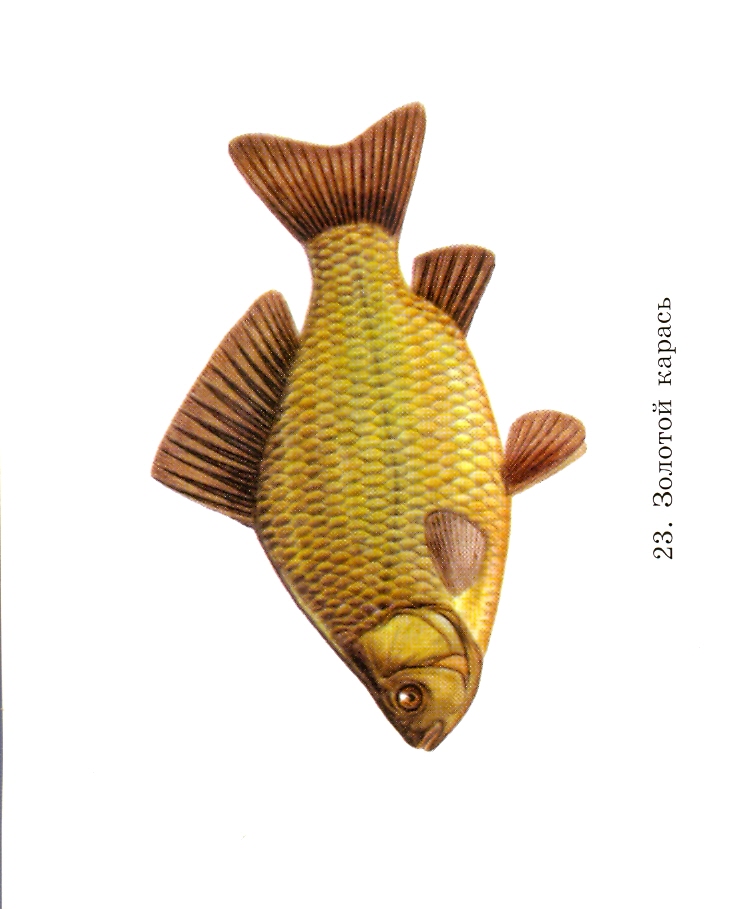 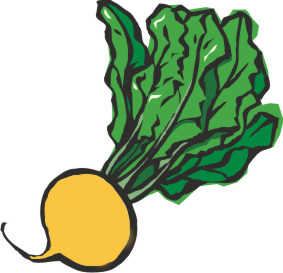 РЫБА
РЕПА
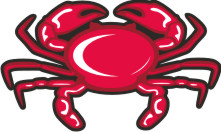 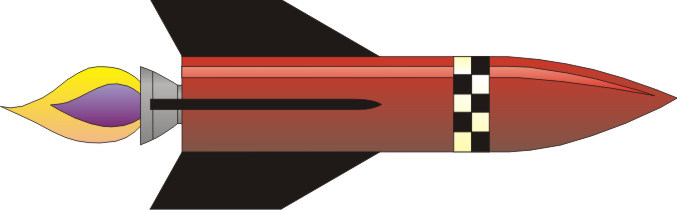 РАК
РАКЕТА
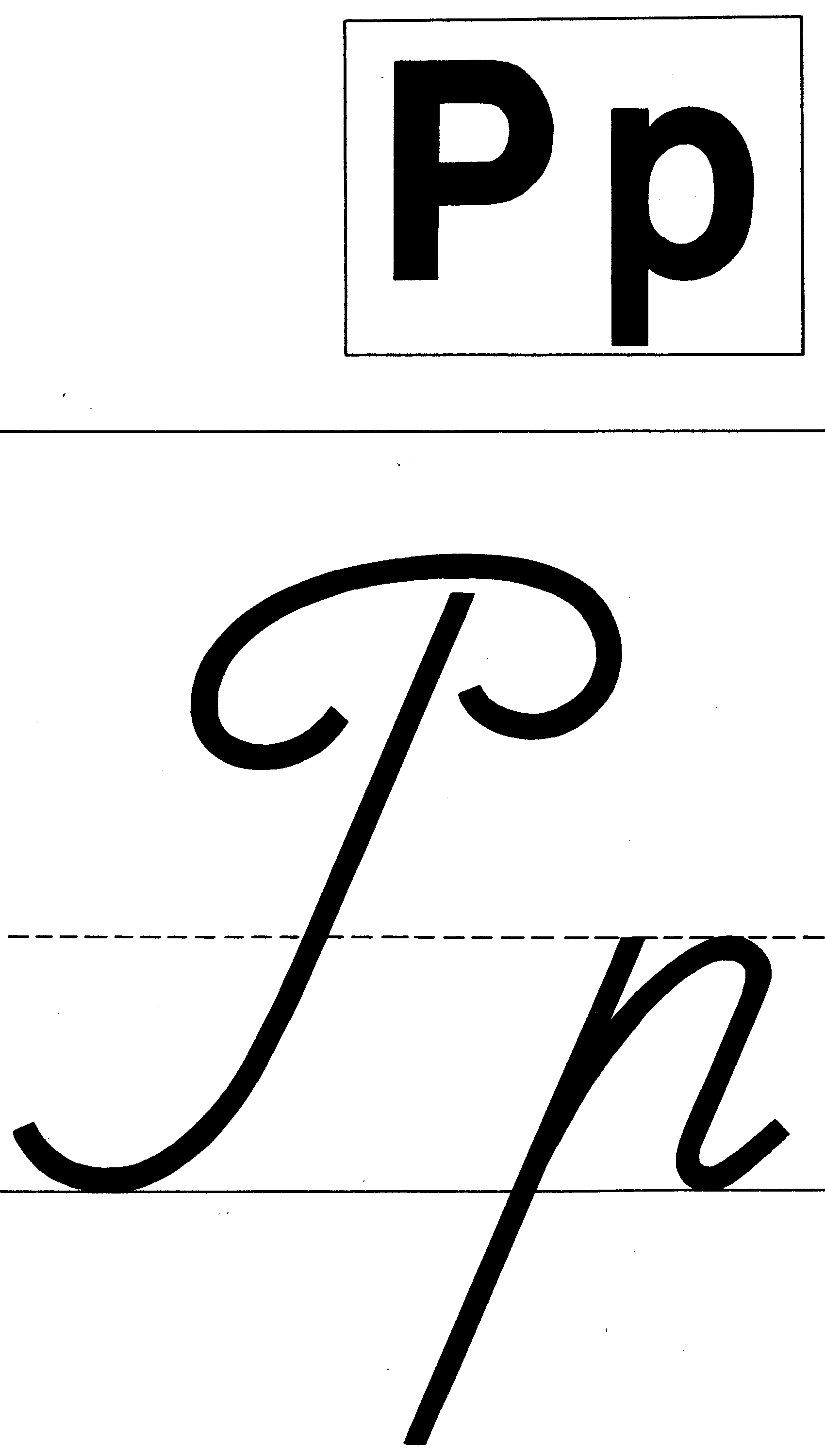 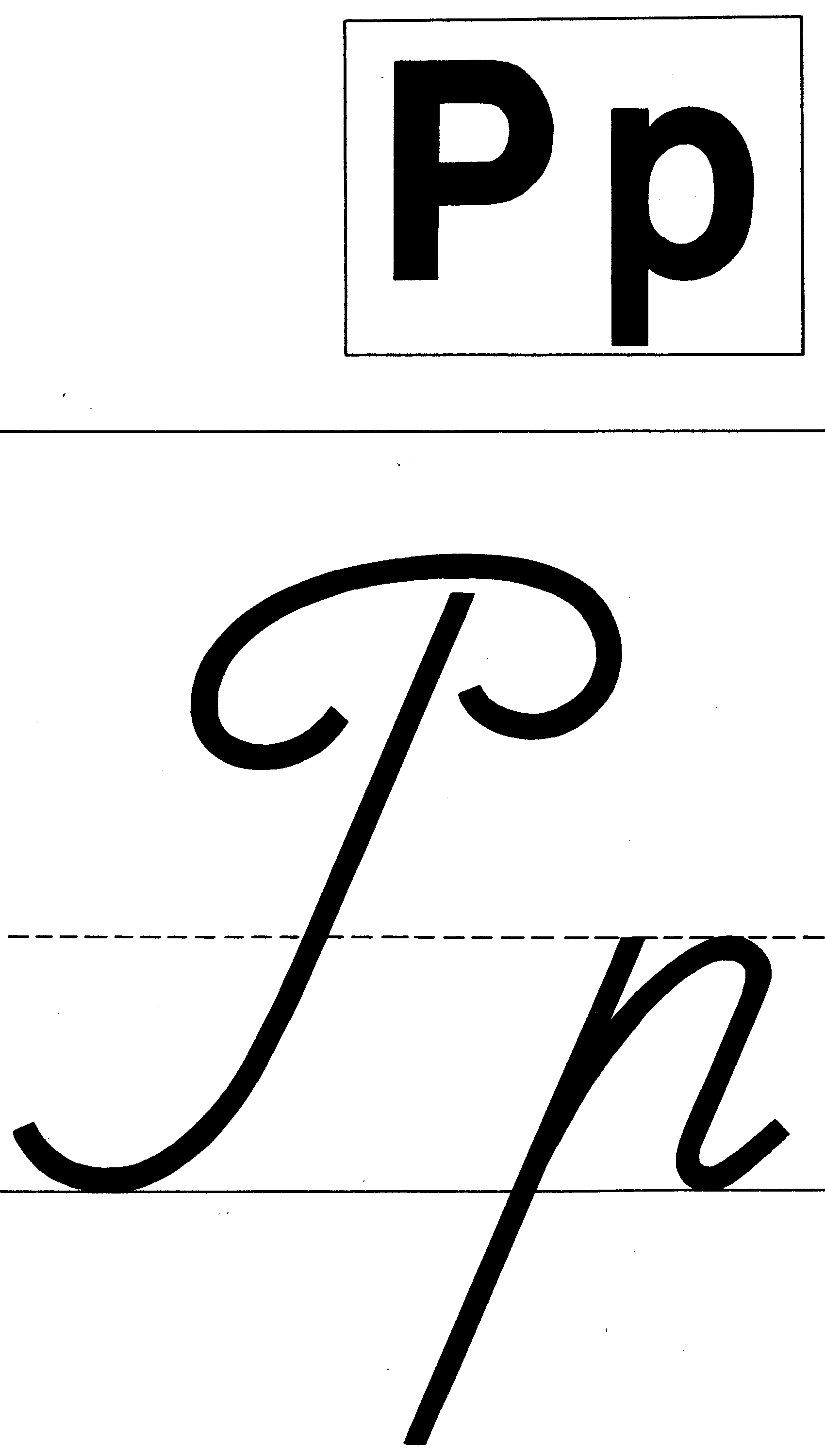 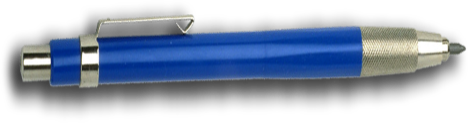 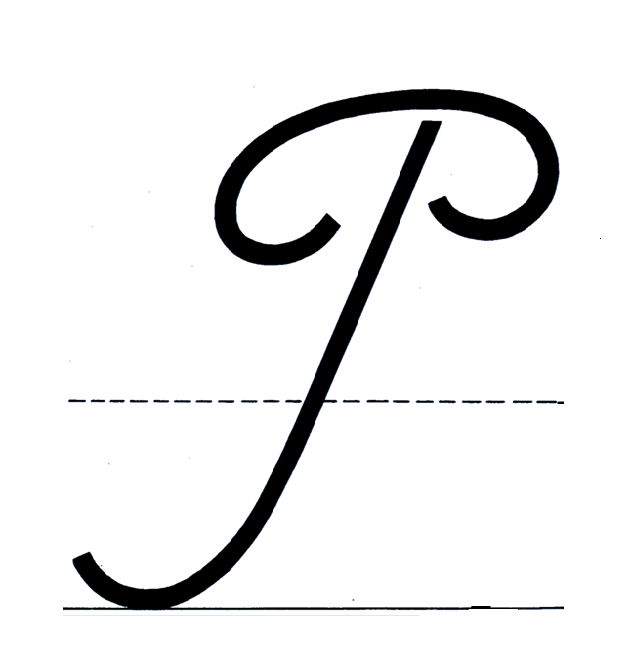 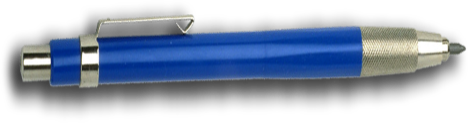